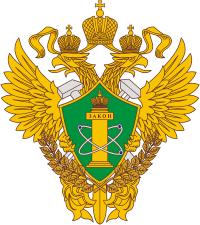 Сибирское управление 
Федеральной службы по 
экологическому, технологическому 
и атомному надзору
РОСТЕХНАДЗОР
Публичное обсуждение 
в рамках реализации приоритетной   программы 
«Реформа контрольно-надзорной деятельности»
Докладчик: исполняющий обязанности
руководителя управления А.А. Плешивцев
РОСТЕХНАДЗОР
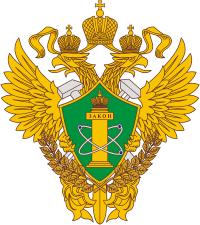 О РАССМАТРИВАЕМЫХ ВОПРОСАХ
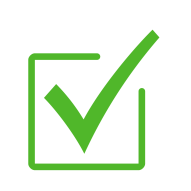 О результатах правоприменительной практики Сибирского управления
Ростехнадзора за 1 квартал 2024 года. 

Промежуточные результаты проводимых профилактических визитов в отношении организаций, эксплуатирующих автомобильные газозаправочные станции, в рамках поручения Правительства Российской Федерации от 19.01.2024 № АН-П51-1344

О реализации пункта 5.5 статьи 6 Технического регламента Таможенного союза. Безопасность лифтов. ТР ТС 011/2011/

вопросы профилактики и противодействия коррупции.
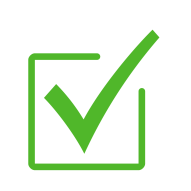 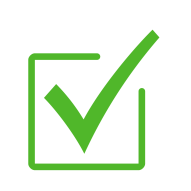 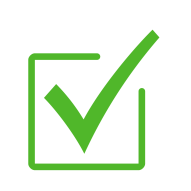 2
РОСТЕХНАДЗОР
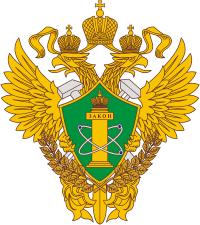 О СИБИРСКОМ УПРАВЛЕНИИ
Территориальный орган межрегионального уровня, осуществляющий функции Ростехнадзора в установленной сфере деятельности на территориях 
11 субъектов Российской Федерации:
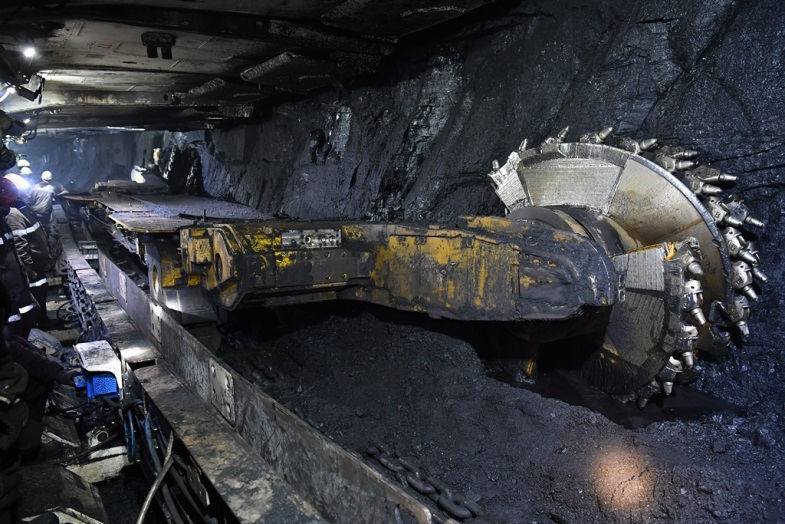 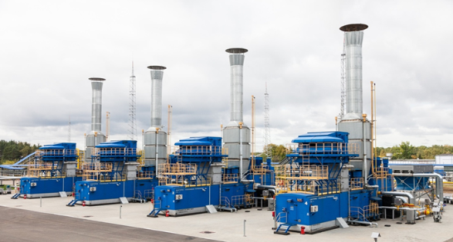 Область
Край
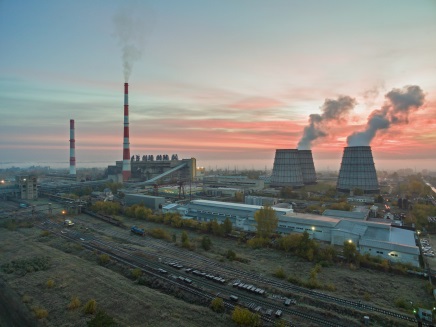 Республика
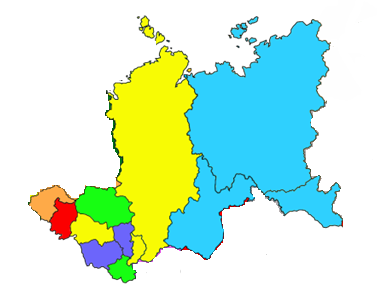 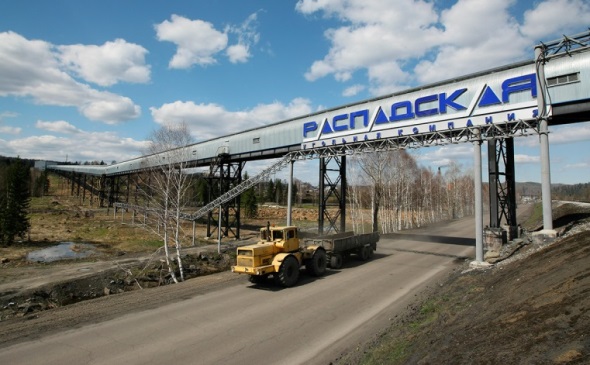 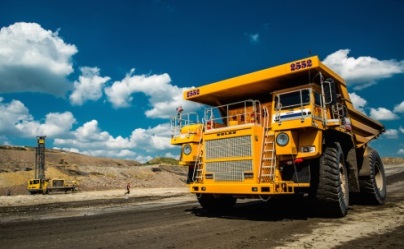 3
РОСТЕХНАДЗОР
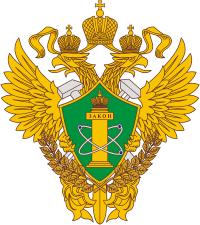 ОБ ОСНОВНЫХ ПОКАЗАТЕЛЯХ
4
РОСТЕХНАДЗОР
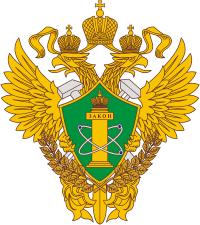 О работе по профилактике нарушений
Профилактические мероприятия (ст. 45 248-ФЗ)

1) информирование;
2) обобщение правоприменительной практики;
3) меры стимулирования добросовестности;
4) объявление предостережения;
5) консультирование;
6) самообследование;
7) профилактический визит.
За 1 кв. 2024 год Управлением объявлено 462 предостережения о недопустимости нарушения обязательных требований (За аналогичный период 2023 года 373 предостережения); проведено 5822 профилактических мероприятий в виде консультирования - 1249 поднадзорных субъектов и информирования - 4097.
Наказание не является целью, цель – профилактика!
5
РОСТЕХНАДЗОР
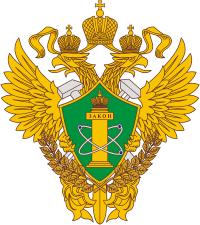 Краткая статистика показателей надзорной деятельности по видам надзора
6
РОСТЕХНАДЗОР
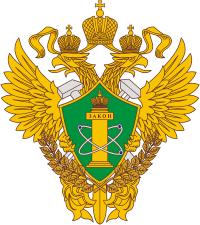 О смертельном травматизме и аварийности на поднадзорных предприятиях за 1 кв. 2024 г.
Несчастные случаи:

1. . 14.02.2024 - разрез «Заречный-Северный» АО «СУЭК Кузбасс» (Кемеровская обл.) возгорание под кабиной автосамосвала, водитель не покинул кабину - 1 смертельный..
Аварии :

1. 10.01.2024 - филиал ПАО «Россети» - Западно-Сибирское предприятие МЭС (Омская область) отключение электроэнергии, приведшей к нарушению в работе противоаварийной автоматики, вызвавшей прекращение электроснабжения потребителей электрической энергии Омской области. Пострадавших нет.
2. 22.02.2024 - АО «Томскнефть» ВНК (Томская обл.), при осуществлении работ бригадой ООО «PH-Сервис» на скважине произошло газонефтеводопроявление (ГНВП), вследствие чего произошло возгорание газоводяной смеси. Пострадавших нет.
3. 11.03.2024 - АО «Сетевая компания Алтайкрайэнерго» филиал «Бийские межрайонные электрические сети» (Алтайский край), отрыв стойки стрелы поворотной платформы автоподъемника. Пострадало 2 работника находящихся в люльке подъемника (2 легких случая, расследование комиссией предприятия).
4. 14.03.2024 - Муниципальное предприятии г. Киселевска «Исток» (Кемеровская обл.) нарушение теплоснабжения потребителей в результате повреждения теплосети грузовым автомобилем. Пострадавших нет.
7
РОСТЕХНАДЗОР
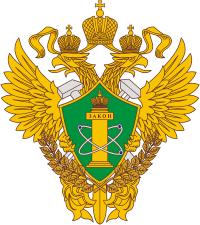 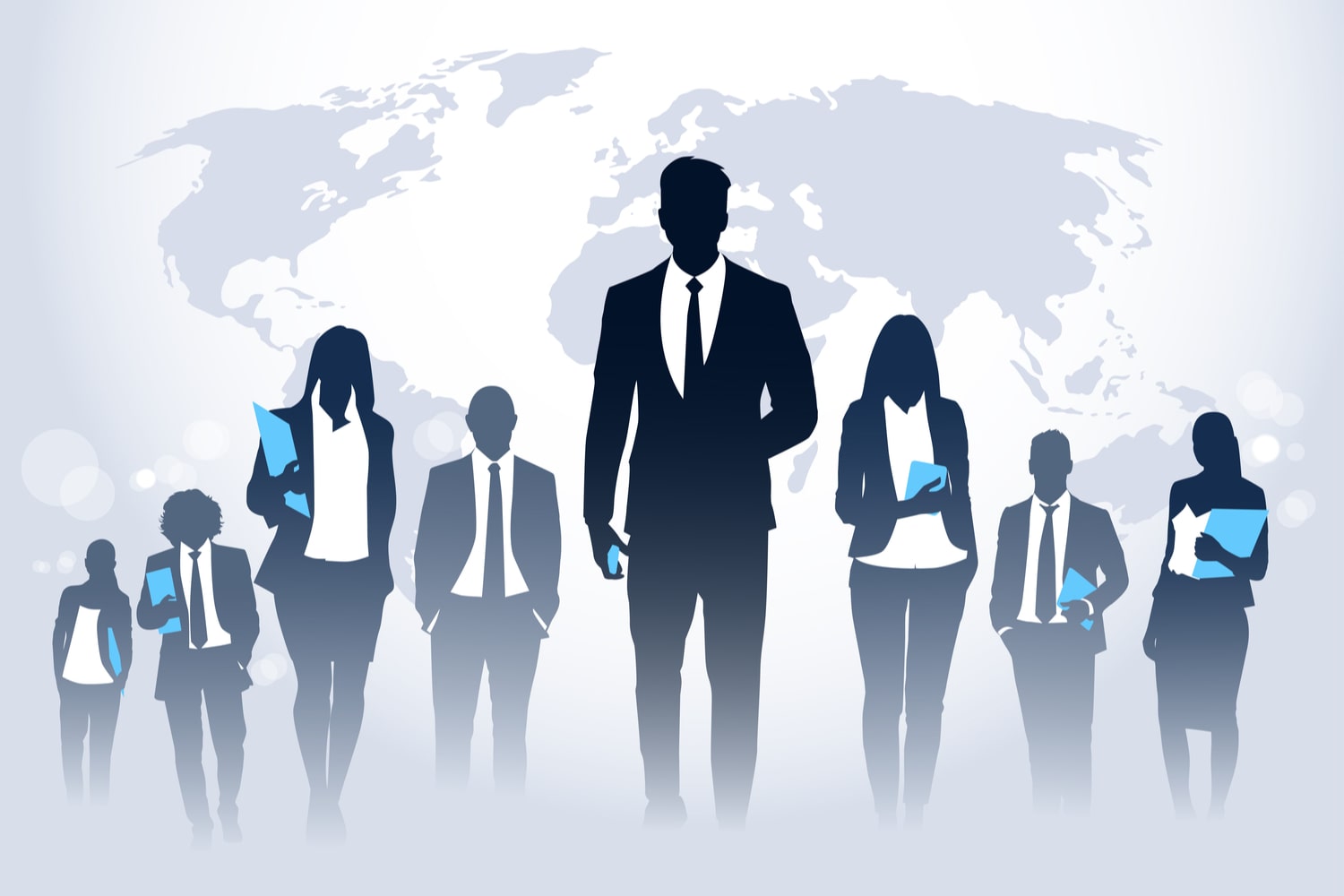 О ПУБЛИЧНЫХ ОБСУЖДЕНИЯХ
Публичные обсуждения
8